2012 – L’ARDECHE - Vogüé
Le village de Vogüé
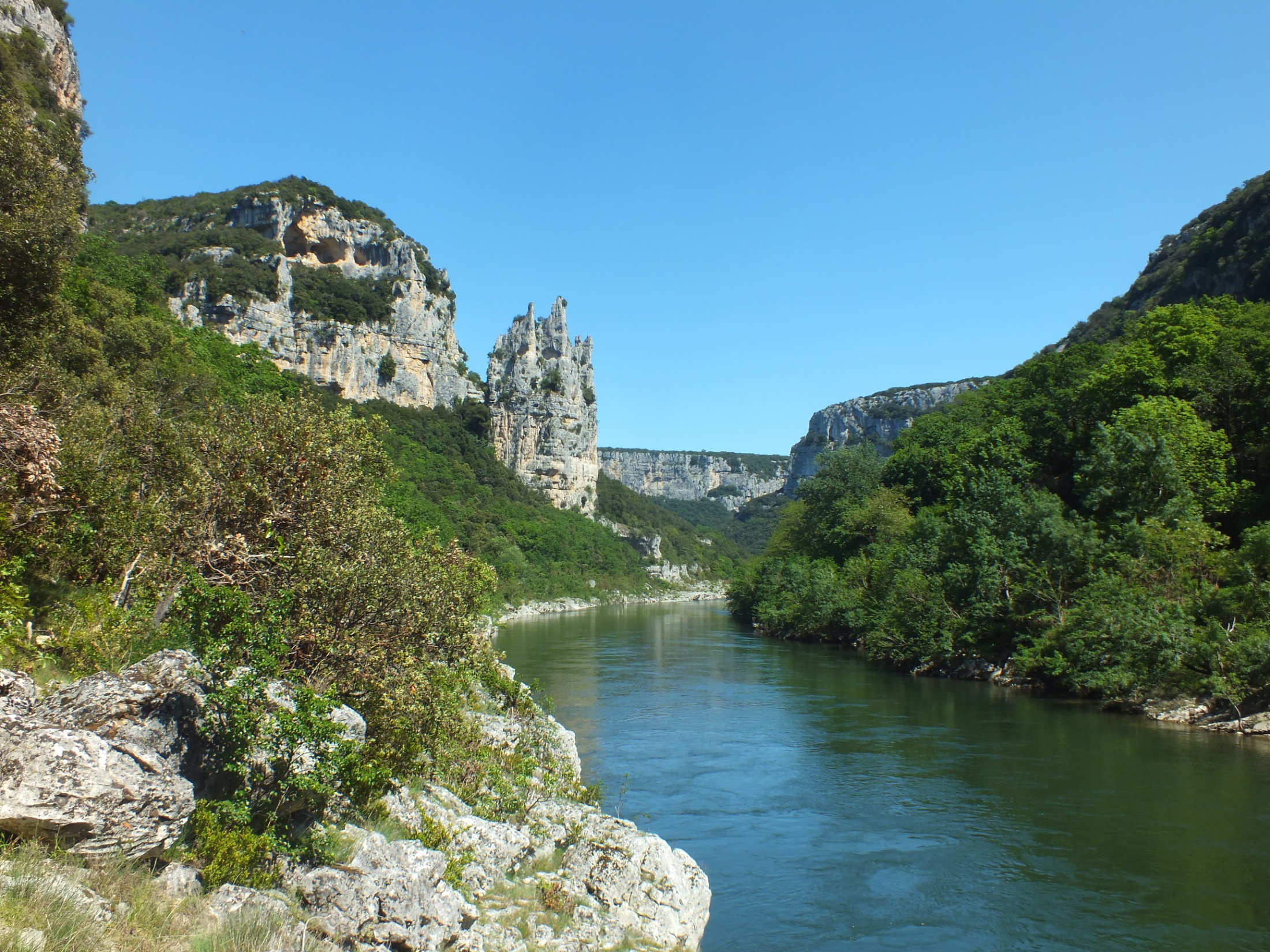 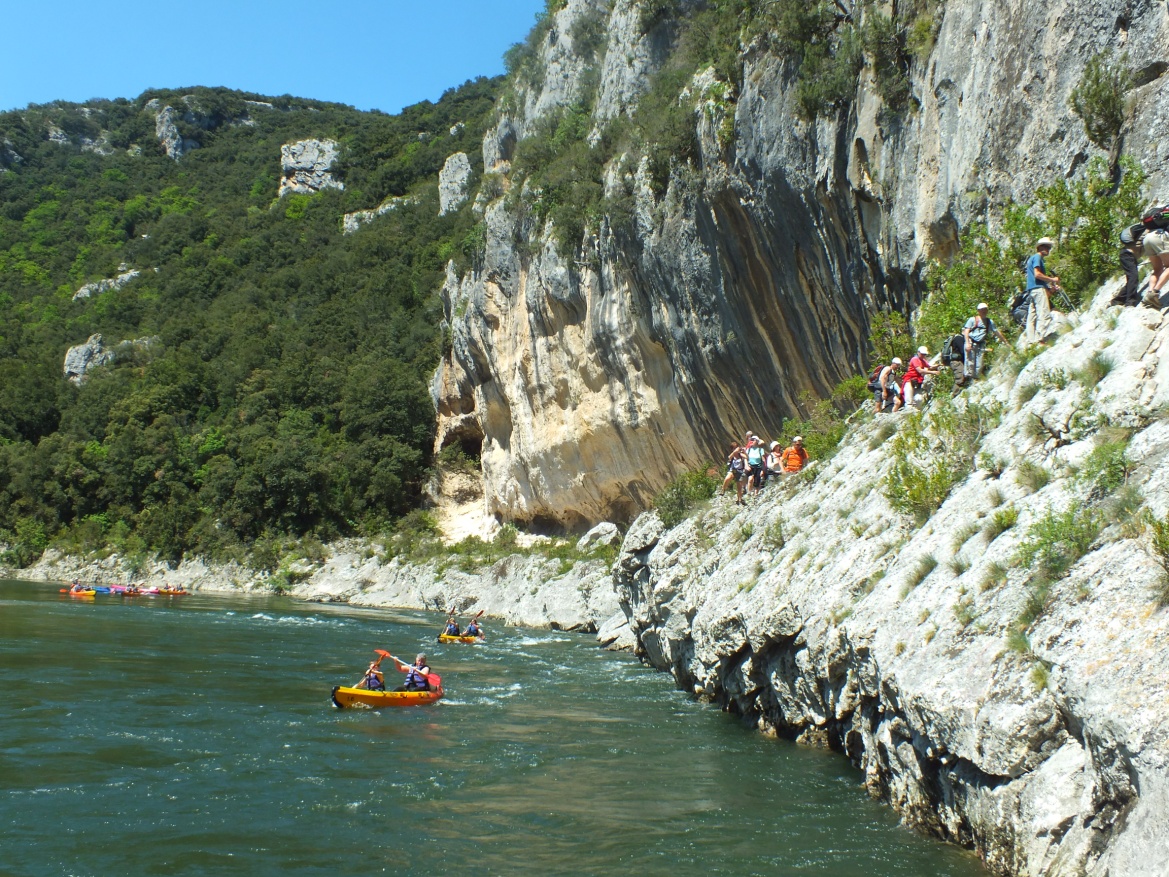 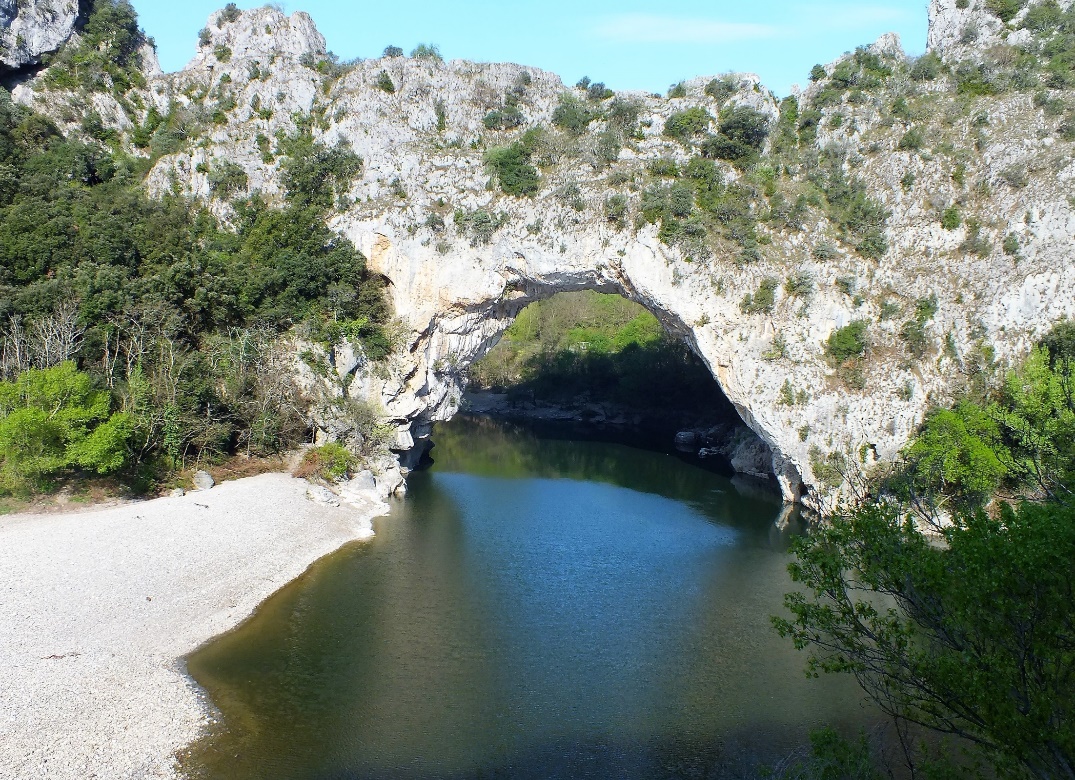 Un groupe discipliné!